A presentation by: TeamAmir & friends
Super-Resolution
A guide to SR different approaches
Introduction
What is super-resolution?(SR)SR is the process of inducing more informationout of a set of image (or a single one) onto a high resolution image. 
Why do we need it?
	SR provides a very helpful tool for image processing of a scene and lets us improve existing data.
basics
In theory, as suggested by M. Irani in her 1991 masterpiece, more details can be extracted from a set of images using the next concept:
Suppose we find an area of the image (patch) that is similar to another patch, we can use that pair for inferring more data.
Examples
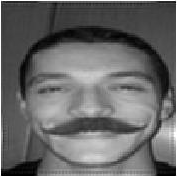 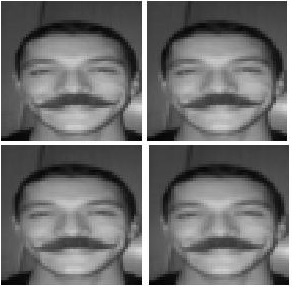 Super Resolution result










Original high-res image
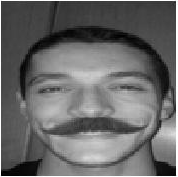 Generated dataset
basics
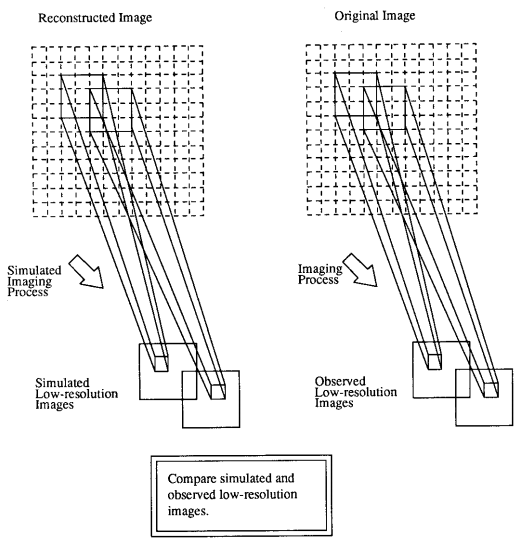 When we take an imagewe sample the world.Our sampling is in lower resthan the real image.
We can use the overlappingpatches in the generated 
images to recover some of the details.
Example – from single image
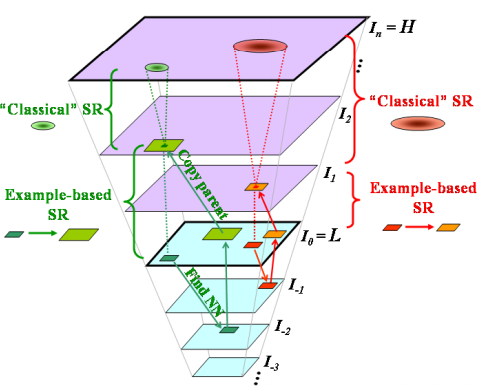 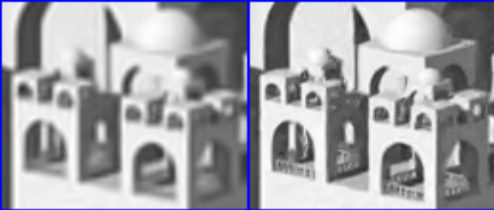 The mathematical concept
The first lady of the internet
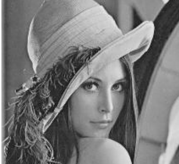 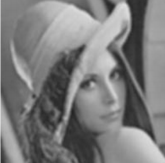 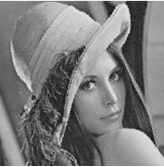 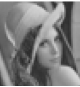 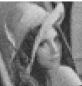 The first lady of the internet
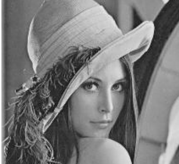 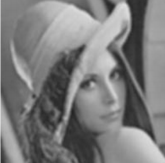 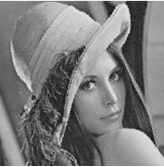 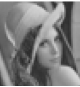 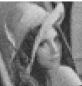 The sr problem
example
Patch recurrence in different scales within same image
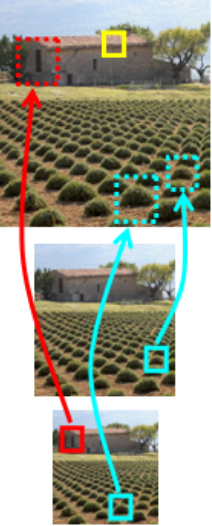 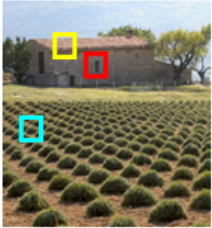 Preliminary results
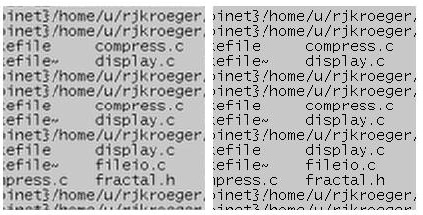 SR result,
dataset size 2
Original
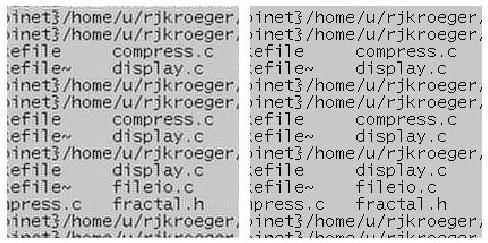 SR result,
dataset size 5
Example based – another approach
We have seen one way of looking at the SR problem.A different way is to use a “learning” algorithm. Suppose we have a dataset of patch pairs: one is a small patch, and the other is its larger representation.
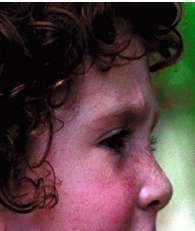 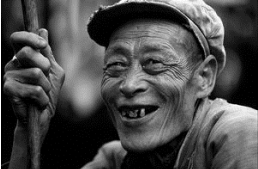 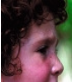 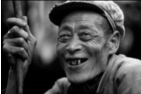 For Example. . .
Example based (CONT.)
Given this dataset, we can run searches for similar patches, and find their larger counterparts.	No equation solving!	No registration!
	No iterations!Much simpler, is it not?
Preliminary results
This time we see the results of our algorithm based on example learning. We chose our dataset to be a collection of images of red ferraris, in order to assure better results
Result
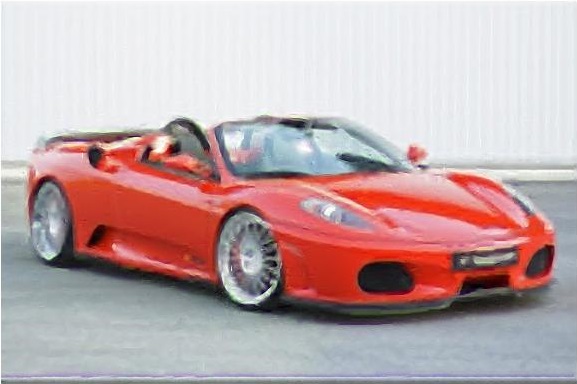 Input
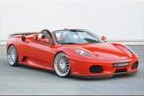 Preliminary results
Here we see the results generated from a random collection of images(of the same size):
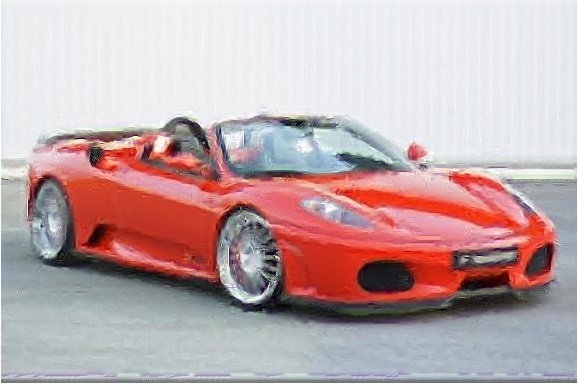 Datasets:
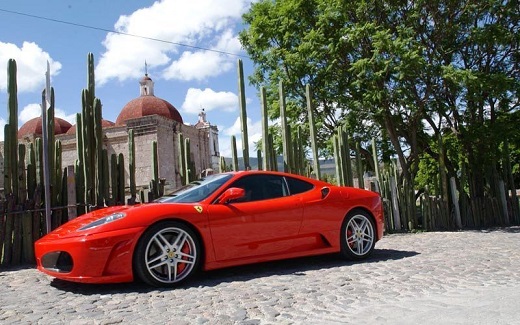 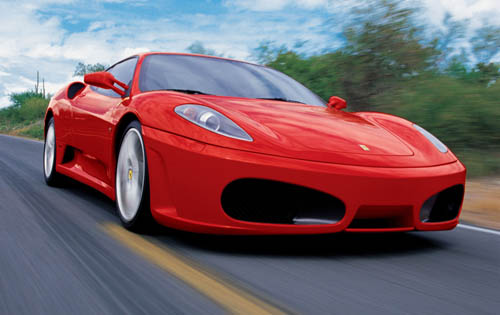 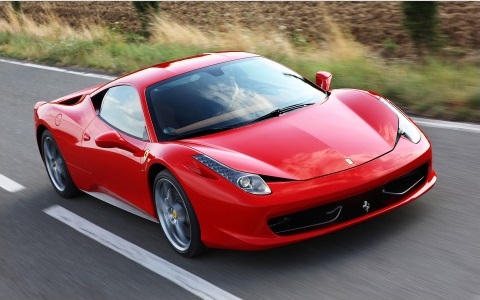 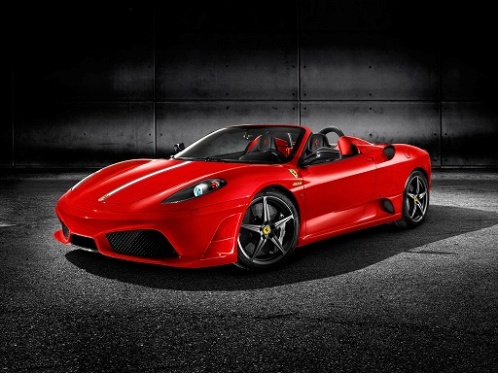 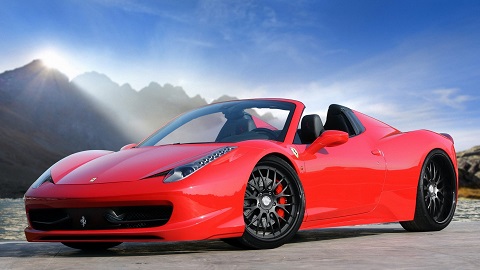 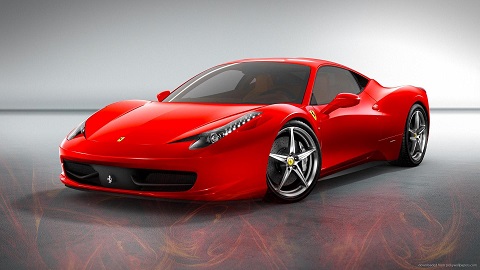 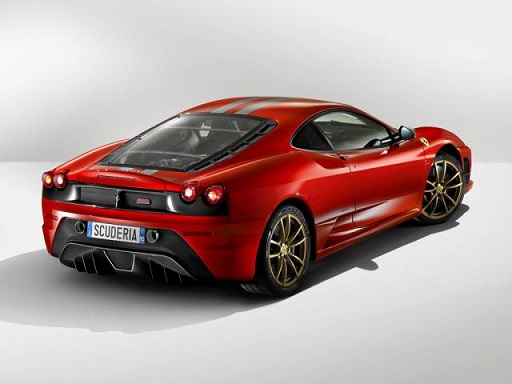 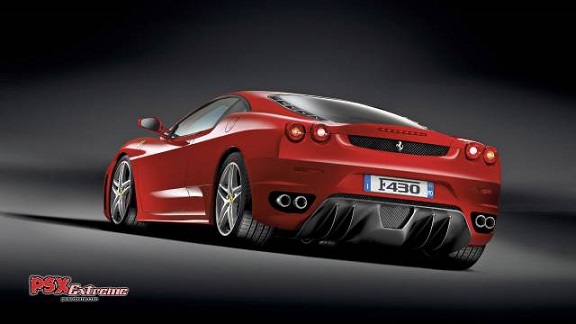 Datasets:
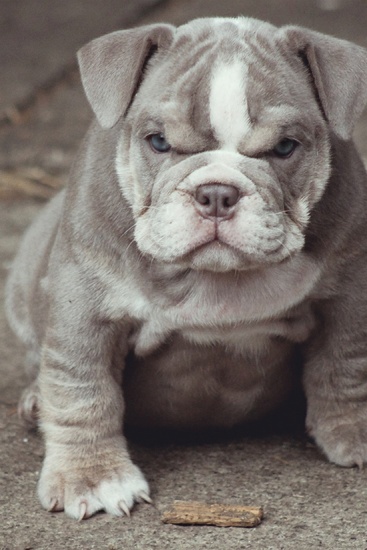 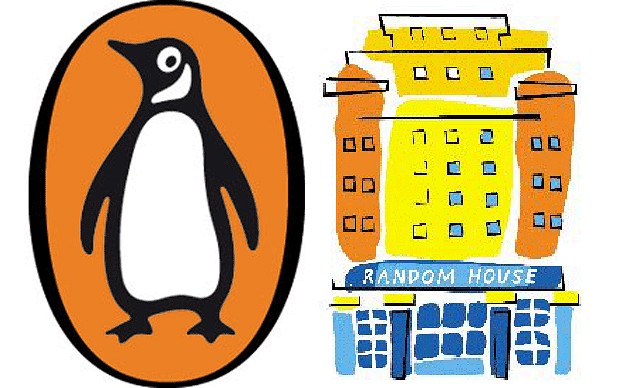 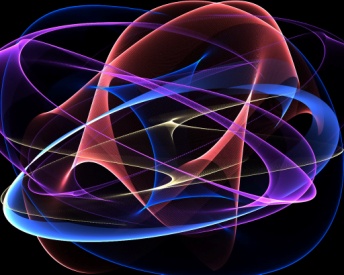 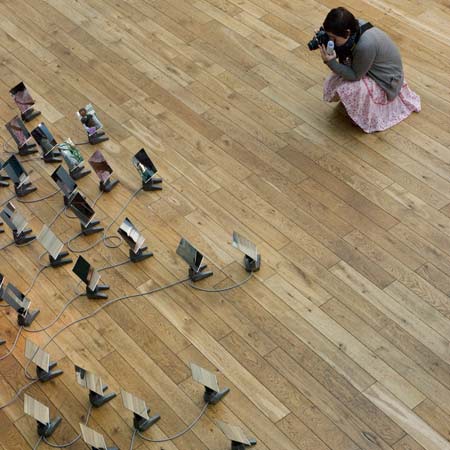 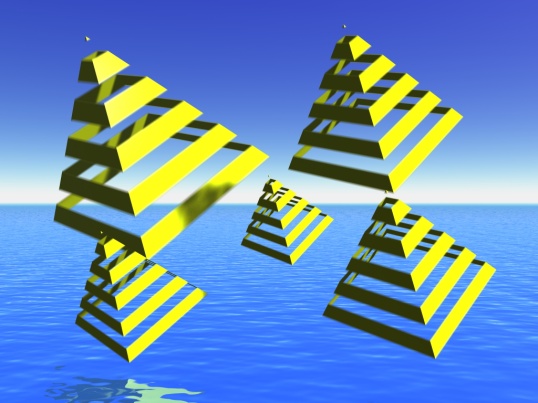 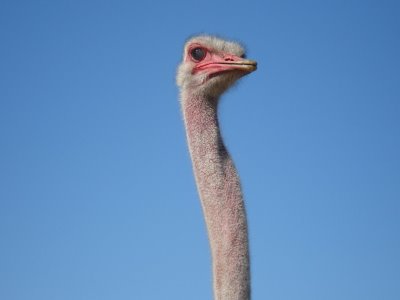 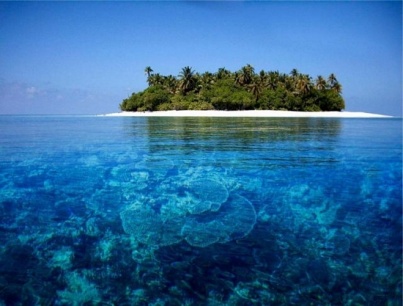 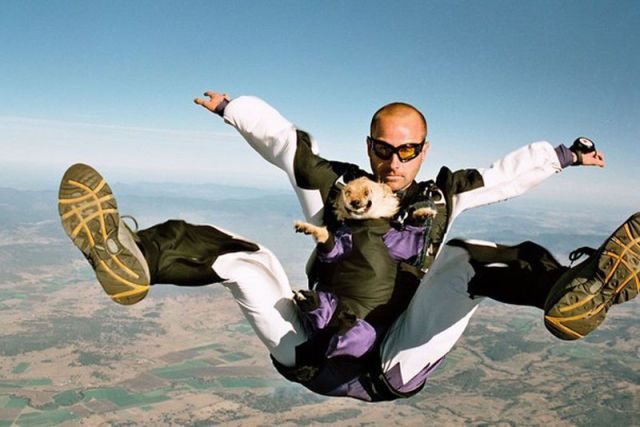 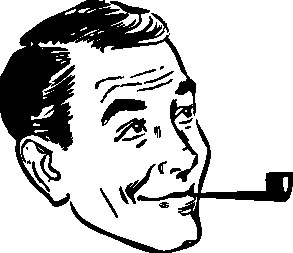